LLVMの中間表現を用いたIDSオフロードの開発支援
九州工業大学
情報工学部 機械情報工学科 光来研究室
11237009 植木あずさ
2015/2/23
1
侵入検知システム（IDS）
サーバへの不正アクセスが増加している
IDSを用いることにより攻撃を検知できる
例：不正なプログラムの実行、システムの改ざん
IDS自体が攻撃を受けると、不正アクセスの検知ができなくなる
サーバ
IDS
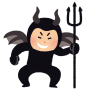 停止
攻撃
攻撃
2015/2/23
[Speaker Notes: 近年、インターネットを通じたサーバへの不正アクセスが増加しています。不正アクセスによって、不正なプログラムを実行したりシステムの改ざんを行ったりする攻撃をされる可能性があります。この攻撃を検知するためのシステムとして侵入検知システムIDSがあります。しかし、IDS自体が攻撃を受けると、不正アクセスを検知できなくなってしまいます。攻撃者はまずIDSに攻撃しIDSを停止させ、攻撃の検知をできないようにします。そして、サーバに攻撃を行っても検知されなくなります。]
2
IDSオフロード
監視対象システムとIDSを別々の仮想マシン（VM）で動作させる手法
IDS-VMから監視対象VMを安全に監視
監視対象VMに侵入してもIDSを停止できない
IDS-VMは監視対象VMより攻撃が難しい
IDS-VM
監視対象VM
IDS
監視
IDS
2015/2/23
[Speaker Notes: IDSが停止されるのを防ぐために、IDSオフロードという手法が提案されています。IDSオフロードとは監視対象システムとIDSを別々の仮想マシンで動作させる手法です。こうすることで、監視対象VMに侵入してもIDSが停止することはなく、IDS-VMから安全に監視を行うことができます。IDS-VMではIDSしか動作させないため、監視対象VMより攻撃が難しくなっています。]
3
メモリ解析の必要性
監視対象VMのメモリを解析してOS内の情報を取得する必要がある
監視するデータの論理的なアドレスを監視対象VM内の物理的なアドレスに変換
IDS-VMからアクセスできるアドレスに変換
これをIDSの開発者が手作業で行うのは労力が大きい
t = jiffies / HZ
t = *(u64 *)translate(&jiffies) / HZ
2015/2/23
[Speaker Notes: IDSをオフロードして監視を行うには、監視対象VMのメモリを解析してOS内の情報を取得する必要があります。具体的には、監視するデータの論理的なアドレスを監視対象VM内の物理的なアドレスに変換し、それをさらにIDS-VMからアクセスできるアドレスに変換する必要があります。例としてシステム稼働時間を取得する場合を示しています。jiffiezはシステムが起動してからの時間で、マクロで定義されたHZを用いて変数tにシステム稼働時間を格納しています。これをメモリ解析を行うようにすると、右のようになります。translate関数でアドレスの変換を行っています。このような変更をIDSの開発者が手作業で行うのは大きな労力がかかります。

jiffies：システムが起動してからの時間、グローバル変数
t:システム稼働時間の取得]
4
Transcall [飯田ら ‘10]
既存のIDSをオフロード可能にするシステム
監視対象VM内のOSをエミュレーション
OS内のデータへのアクセスをIDSの代わりに行う
Linuxのソースコードをベースに開発
Transcallの開発には膨大な労力を要する
アドレス変換を13,000カ所以上で行う必要
OSのバージョンごとに開発する必要
監視対象VM
IDS
Transcall
監視
2015/2/23
[Speaker Notes: オフロード用のIDS開発にかかる労力を削減するために、既存のIDSをオフロードできるようにするシステムTranscallが提案されています。このシステムは監視対象VM内のOSをエミュレーションして、OS内のデータへのアクセスをIDSの代わりに行います。しかし、Transcallの開発にはIDSをオフロードに対応させる以上の労力が必要となるという問題があります。まず、アドレス変換を13000カ所以上で行う必要があります。そして、OSのバージョンごとに開発する必要があります。オフロード用のIDSを開発するのも、既存のIDSをオフロードするのも、どちらも膨大な労力が必要となります。]
5
提案：LLView
LLVMの中間表現を変換することでIDSのオフロードを支援するフレームワーク
LLVMを用いてIDSをコンパイル
監視対象VM内のデータにアクセスする箇所にアドレス変換を行うプログラムを自動挿入
Linuxのソースコードに適用することでTranscallを半自動生成
IDS
ソースコード
LLView
オフロード用
IDS
2015/2/23
[Speaker Notes: そこで、LLVMを用いてIDSのオフロードを支援するフレームワークであるLLViewを提案します。IDSのソースコードにLLViewを適用することでオフロード用のIDSとすることができます。LLViewでは、LLVMを用いてIDSをコンパイルして、監視対象VM内のデータにアクセスする箇所にアドレス変換を行うプログラムを自動で挿入します。また、Linuxのソースコードに適用することで、Transcacllを半自動生成することができます。]
6
LLVM
コンパイラ作成のために必要な機能を提供するコンパイラ基盤
C言語などのプログラムをコンパイルして中間表現を生成
中間表現を特定のCPUの機械語に変換
プログラミング言語やCPUとは独立に最適化
C/C++
プログラム
中間表現
ターゲットCPUの機械語
2015/2/23
[Speaker Notes: LLVMとはコンパイラ作成のために必要な機能を提供するコンパイラ基盤です。C言語などのプログラムをコンパイルしてLLVMの中間表現を生成できます。さらに中間表現を特定のCPUの機械語に変換することができます。また、プログラミング言語やCPUとは独立した最適化を行うことができます。]
7
中間表現
様々な命令が用意されている
load/store：メモリ上のデータの読み書き
C言語などと同様の変数が使える
@変数名：グローバル変数
%変数名または%数値：ローカル変数
型を指定して使う（i64）
中間表現
%1 = load i64* @jiffies
%2 = udiv i64 %1, 100
store i64 %2, i64* %t
C言語
t = jiffies / HZ
2015/2/23
[Speaker Notes: LLVMの中間表現について説明します。中間表現では様々な命令が用意されています。例えば、メモリ上のデータの読み込み命令であるload命令や書き込み命令であるstore命令などがあります。また、C言語などと同様の変数が使えます。中間表現では@変数名でグローバル変数、%変数名または%数値でローカル変数を表します。これらの変数を使う際、型を指定する必要があります。図の例では先ほども例に出したシステム稼働時間を取得するプログラムを中間表現に変換しています。１行目ではload命令で64ビットの整数であるグローバル変数jiffiesを一時変数%1に読み込みます。２行目ではudiv命令で、１行目で読み込んだ値をHZに定義されている100で割って%2に格納しています。３行目では２行目で求めた値をstore命令でローカル変数tに格納しています。

jiffies：システムが起動してからの時間、グローバル変数
load：読み出し
udiv：割り算
store：書き出し]
8
中間表現の変換
load命令を変換することでIDSをオフロードに対応させる
データを読み込む際には必ずload命令が使われる
読み込もうとしているデータに対してアドレス変換を行う関数呼び出しを挿入
bitcast命令で型変換、call命令でtranslate関数の呼び出し
%1 = bitcast i64* @jiffies to i8*
%2 = call i8* @translate(i8* %1)
%3 = bitcast i8* %2 to i64*
%4 = load i64* %3
%1 = load i64* @jiffies
2015/2/23
[Speaker Notes: 中間表現をさらに変換してIDSをオフロードに対応させます。読み込もうとしているデータにアドレス変換を行う関数呼び出しを挿入します。中間表現ではデータを読み込む際に必ずload命令が使われるため、アドレス変換を行う箇所が明確になっています。図の例では先ほどの例のload命令を変換した結果を示しています。１行目ではbitcast命令で６４ビット整数のポインタから８ビット整数のポインタへの型変換を行っています。２行目ではcall命令でアドレス変換関数translateを呼び出しています。３行目で元の６４ビット整数のポインタへの型変換を行っています。４行目でアドレス変換が行われた値をload命令で読み込んでいます。]
9
Passを用いた実装
最適化のために中間表現を変換する仕組み
load命令を探す
型変換命令、関数呼び出し命令を挿入
新しいload命令を挿入し、その命令で読み込んだ値を使うように変更
元のload命令を削除
:
%4 = load i64* %3
%1 = load i64* @jiffies
%5 = udiv i64 %4, 100
%1 = load i64* @jiffies
%2 = udiv i64 %1, 100
2015/2/23
[Speaker Notes: load命令の変換を行うのに、LLVMの最適化機能であるPassを作成しました。今回作成したPassでは、まずload命令を探し、型変換命令と関数呼び出し命令を追加します。次に新しいload命令を追加して、その命令で読み込んだ値を使うように変更します。図の例ではudiv命令の引数である%1が%4に変わっています。最後にもとのload命令を削除します。]
10
カーネルシンボルの解決
IDSはカーネルのグローバル変数を知る必要がある
メモリを解析する起点となる
グローバル変数のアドレスを定義
リンカ・スクリプトに定義を記述
IDSのリンク時に指定
symbols.lds
jiffies = 0xffffffff81c26480;
2015/2/23
11
Transcallの半自動生成に向けて
Linuxのソースコードを用いて監視対象VMのOS内の情報を取得
clangを用いてコンパイルして中間表現を出力
optを用いて中間表現にアドレス変換を挿入
llcを用いて中間表現からオブジェクトファイルを作成
#include <linux/sched.h>
   :
struct task_stract *p = &init_task;
   :
printf(“%d¥n”, p->pid);
   :
2015/2/23
[Speaker Notes: Transcallを半自動生成するために、Linuxのソースコードを用いて監視対象VMのOS内の情報を取得する必要があります。まずIDSをLLVMのフロントエンドであるclangを用いてコンパイルして、中間表現を出力します。次にoptで中間表現にPassを適用させてアドレス変換を挿入します。最後にllcで中間表現からオブジェクトファイルを作成します。
//プログラム例の説明（インクルード、init_task、pid）]
12
実験
簡単なIDSにLLViewを適用して、IDSオフロードの動作確認および性能測定を行った
OSのバージョン情報を取得
動作中のプロセス一覧を取得
2015/2/23
[Speaker Notes: 実験を行いました。簡単なIDSを作成し、LLViewを適用してIDSの動作確認と性能測定を行いました。今回はOSのバージョン情報を取得するIDSと動作中のプロセス一覧を取得するIDSを作成しました。]
13
バージョン情報を取得
OS内の変数linux_proc_bannerの文字列を取得して表示するIDSを実行
実行結果
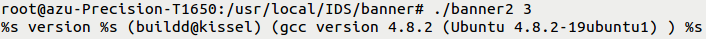 2015/2/23
[Speaker Notes: １つめのOSのバージョン情報を取得するIDSでは、OS内の変数であるlinux_proc_bannerの文字列を取得して表示します。実行結果は図のようになりました。]
14
バージョン情報を取得
OS内の変数linux_proc_bannerの文字列を取得して表示するIDSを実行
実行時間
2015/2/23
[Speaker Notes: また、LLViewを適用した場合とアスペクト指向プログラミングを適用した場合の実行時間を測定しました。結果はグラフのようになっています。LLViewでは26ミリ秒、アスペクトでは0.65ミリ秒とかなり差が出ました。これはLLViewの方が変更を加える箇所が多くなっているからだと考えます。]
15
プロセス一覧を取得
動作しているプロセスのIDと名前の一覧を取得して表示するIDSを実行
実行結果
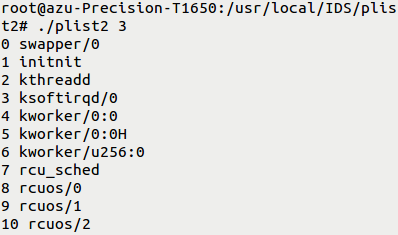 2015/2/23
[Speaker Notes: ２つめの動作中のプロセス一覧を取得するIDSでは、プロセスIDとプロセス名の一覧を取得して表示します。この図は実行結果の一部となっています。]
16
プロセス一覧を取得
動作しているプロセスのIDと名前の一覧を取得して表示するIDSを実行
実行時間
2015/2/23
[Speaker Notes: また、LLViewを適用した場合とアスペクト指向プログラミングを適用した場合の実行時間を測定しました。結果はグラフのようになっています。LLViewでは1.4秒、アスペクトでは0.03秒とこちらもかなり差が出ました。理由は先ほどと同様に変更箇所の違いによるものだと考えます。]
17
関連研究
AOPを用いたIDSオフロード [西村 ’13]
ソースコードレベルで変換を自動挿入
コンパイラの互換性の問題でLinuxのソースコードを大きく書き換える必要がある
Volatility
Pythonプラグインを用いてVMのメモリを解析
アドレス変換を意識する必要がある
VMST [Fu et al.’12]
IDS-VMが監視対象VMのメモリを共有して監視
オーバーヘッドが大きい
2015/2/23
[Speaker Notes: 関連研究です。
AOPを用いたIDSオフロードはIDSをオフロードするための変換をアスペクトを用いてソースコードレベルで自動で挿入します。コンパイラの互換性が低いので、Linuxのソースコードを大きく書き換える必要があります。
VolatilityはPythonプラグインを用いてVMのメモリを解析するツールです。アドレス変換を意識して使用する必要があります。
VMSTはIDS-VMが監視対象VMのメモリを共有して監視するシステムです。監視対象VMの構成と同じ構成のVMを用意して監視を行います。実行時のオーバーヘッドが大きいという問題があります。



AOP：オブジェクト指向では難しいところを記述するための]
18
まとめ
LLVMを用いてIDSのオフロードを支援するフレームワークLLViewを提案
LLVMの中間表現を変換し、アドレス変換を行うプログラムをIDSに自動挿入
Linuxのソースコードに適用し、簡単なIDSを開発した
今後の課題
既存のIDSをオフロード可能にするシステムTranscallを半自動生成できるようにする
2015/2/23
[Speaker Notes: まとめです。LLVMを用いてIDSのオフロードを支援するフレームワークLLViewを提案しました。LLVMの中間表現を変換して、アドレス変換を行うプログラムをIDSに自動で挿入します。また、Linuxのソースコードに適用し、簡単なIDSを開発しました。今後の課題は既存のIDSをオフロード可能にするシステムであるTranscallを半自動で生成できるようにすることです。]